Chapter 6  Software Metrics
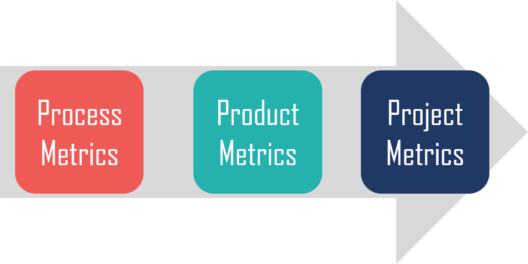 Assit.prof. Juthawut  Chantharamalee 
Curriculum of Computer Science
Faculty of Science and Technology,  Suan Dusit University
Outline of this presentation
1. Measurement is fundamental to any engineering discipline
2. Software Metrics - Broad range of measurements for computer software
3. Software Process - Measurement can be applied to improve it on a continuous basis
4. Software Project - Measurement can be applied in estimation, quality control, productivity assessment & project control
5. Measurement can be used by software engineers in decision making.
Definitions
Measure - Quantitative indication of the extent, amount, dimension, capacity or size of some attribute of a product or process
Measurement - The act of determining a measure
Metric - A quantitative measure of the degree to which a system, component, or process possesses a given attribute (IEEE Standard Glossary of Software Engineering Terms)
Indicator – An indicator is a metric or combination of metrics that provide insight into the software process, a software project or the product itself.
Why Do We Measure?
- To indicate the quality of the product.
- To assess the productivity of the people who produce the product
- To assess the benefits derived from new software engineering methods and tools
- To form a baseline for estimation
- To help justify requests for new tools or additional training
Types of Metrics
1. Process Metrics 
2. Product Metrics
3. Project Metrics
Process Metrics
Process metrics are measures of the software development process, such as 
Overall development time
Type of methodology used
Process metrics are collected across all projects and over long periods of time. 
Their intent is to provide indicators that lead to long-term software process improvement.
Process Metrics & Software Process Improvement
To improve any process, the rational way is:
Measure Specific attributes of the process
Derive meaningful metrics from  these attributes.
Use these metrics to provide indicators.
The indicators lead to a strategy for improvement.
Factors Affecting Software Quality
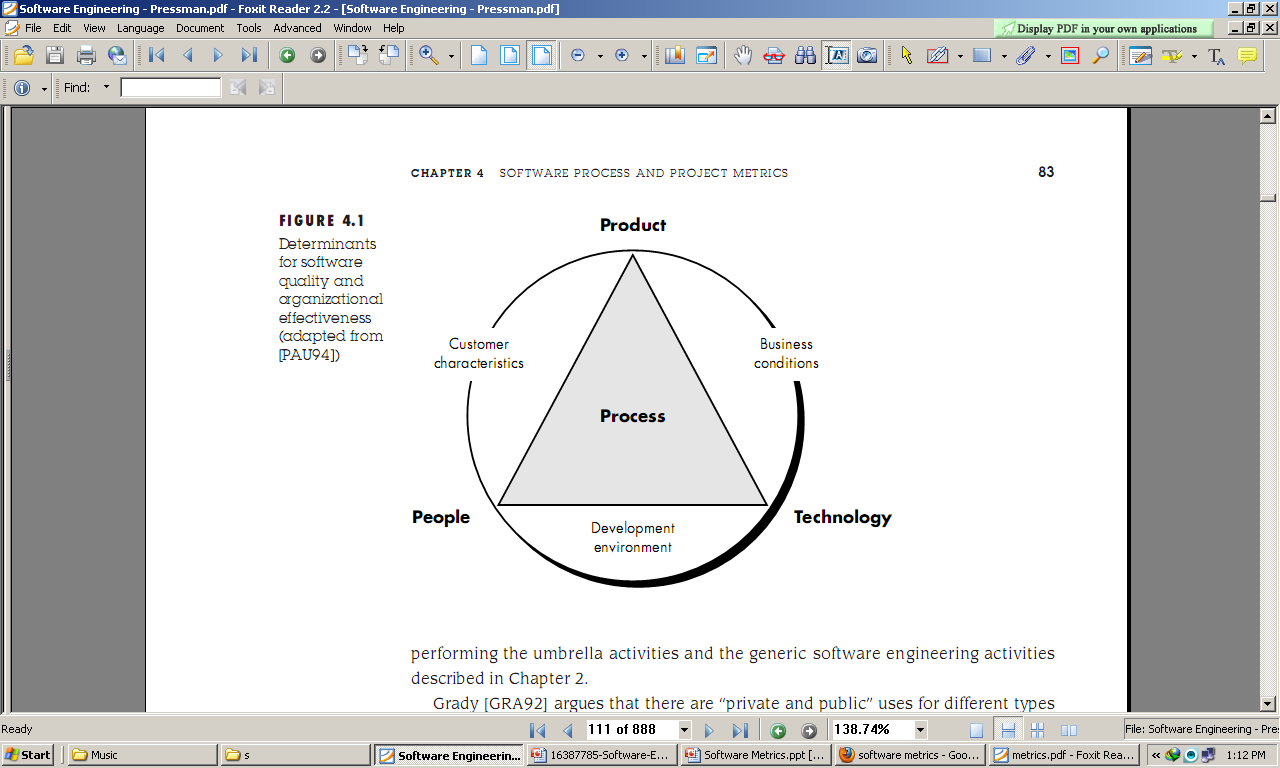 How to Measure Effectiveness of a Software Process
- We measure the effectiveness of a software process indirectly
- We derive a set of metrics based on the outcomes that can be derived from the process.
Outcomes include
Errors uncovered before release of the software
Defects delivered to and reported by end-users
Work products delivered (productivity)
Human effort expended
Calendar time expended etc.
Conformance to schedule
Project Metrics
Project Metrics are the measures of Software Project and are used to monitor and control the project. They enable a software project manager to
Minimize the development time by making the adjustments necessary to avoid delays and potential  problems and risks.
Assess product quality on an ongoing basis & modify the technical approach to improve quality.
Used in estimation techniques & other technical work.
Metrics collected from past projects are used as a basis from which effort and time estimates are made for current software project.
As a project proceeds, actual values of human effort & calendar time expended are compared to the original estimates.
This data is used by the project manager to monitor & control the project.
Product metrics are measures of the software product at any stage of its development, from requirements to installed system.  Product metrics may measure: 
the complexity of the software design
the size of the final program
the number of pages of documentation produced
Types of Software Measurements
Direct measures
Easy to collect
E.g. Cost, Effort, Lines of codes (LOC), Execution Speed, Memory size, Defects etc.
Indirect measures
More difficult to assess & can be measured indirectly only.
Quality, Functionality, Complexity, Reliability, Efficiency, Maintainability etc.
An example
2 different project teams are working to record errors in a software process
 Team A – Finds 342 errors during software process before release
 Team B- Finds 184 errors
Which team do you think is more effective in finding errors?
Normalization of Metrics
To answer this we need to know the size & complexity of the projects.
 But if we normalize the measures, it is possible to compare the two
 For normalization we have 2 ways
Size-Oriented Metrics
Function Oriented Metrics
Size-Oriented Metrics
Based on the “size” of the software produced
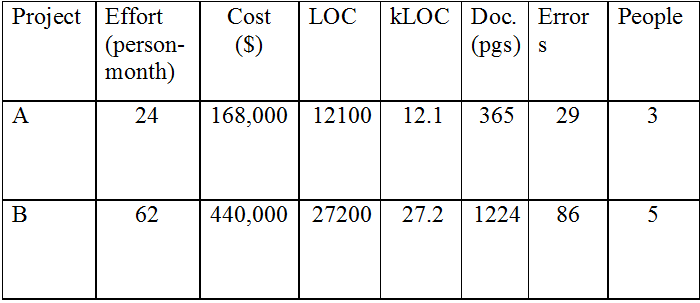 From the above data, simple size oriented metrics can be developed for each Project
Errors per KLOC
$ per KLOC
Pages of documentation per KLOC
Errors per person-month
LOC per person-month
Advantages of Size Oriented Metrics
LOC can be easily counted
Many software estimation models use LOC or KLOC as input.
Disadvantages of Size Oriented Metrics
LOC measures are language dependent, programmer dependent
Their use in estimation requires a lot of detail which can be difficult to achieve.
Useful for projects with similar environment
Function-Oriented Metrics
Based on “functionality” delivered by the software
Functionality is measured indirectly using a measure called function point.
Function points (FP) - derived using an empirical relationship based on countable measures of software & assessments of software complexity
Steps In Calculating FP
1. Count the measurement parameters.
2. Assess the complexity of the values.
3. Calculate the raw FP (see next table).
4. Rate the complexity factors to produce the complexity adjustment value (CAV)
5. Calculate the adjusted FP as follows:
		FP = raw FP x [0.65 + 0.01 x CAV]
Function Point Metrics
Parameter  Count     Simple       Average          Complex
Inputs	      x	     3	        4		   6	=
Outputs	      x	     4	        5		   7	=
Inquiries	      x	     3	        4		   6	=
Files	      x	     7	       10		  15	=
Interfaces      x	     5	        7		  10	=
				Count-total (raw FP) 	=
Software information domain values
Number of user inputs
Number of user outputs
Number of user inquiries
Number of files
Number of external interfaces
Rate Complexity Factors
For each complexity adjustment factor, give a rating on a scale of 0 to 5
	0 - No influence
	1 - Incidental
	2 - Moderate
	3 - Average
	4 - Significant
	5 - Essential
Complexity Adjustment Factors
1. Does the system require reliable backup and recovery?
2. Are data communications required?
3. Are there distributed processing functions?
4. Is performance critical?
5. Will the system run in an existing, heavily utilized operational environment?
6. Does the system require on-line data entry?
7. Does the on-line data entry require the input transaction to be built over multiple screens or operations?
8. Are the master files updated on-line?
9. Are the inputs, outputs, files, or inquiries complex?
10. Is the internal processing complex?
11. Is the code designed to be reusable?
12. Are conversion and installation included in the design?
13. Is the system designed for multiple installations in different organizations?
14. Is the application designed to facilitate change and ease of use by the user?
Complexity Adjustment Value
The rating for all the factors, F1 to F14, are summed to produce the complexity adjustment value (CAV)
 CAV is then used in the calculation of the function point (FP) of the software
Example of Function-Oriented Metrics
Errors per FP
Defects per FP
$ per FP
Pages of documentation per FP
FP per person month
FP Characteristics
Advantages: language independent, based on data known early in project, good for estimation
Disadvantages: calculation complexity, subjective assessments, FP has no physical meaning (just a number)
Qualities of a good metric
1. simple, precisely definable—so that it is
2. clear how the metric can be evaluated;
3. objective, to the greatest extent possible;
4. easily obtainable (i.e., at reasonable cost);
5. valid—the metric should measure what it
6. is intended to measure; and
7. robust—relatively insensitive to (intuitively)
8. insignificant changes in the process or product.
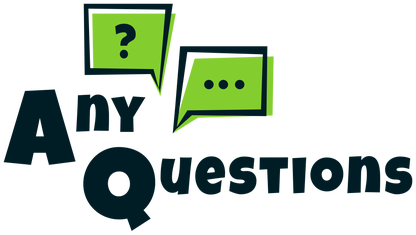